地域密着型通所介護デイサービス　真心苑
ご案内パンフレット
ホームページ
https://magokoroen.net
目次
真心苑の特色

一日の流れ
　
ご料金表

加　　算

共　　通

食育講座・機能訓練

会社概要
・　・　・　P２

・　・　・　P３

・　・　・　P４

・　・　・　P７

・　・　・　P８

・　・　・　P9

・　・　・　P10
P1
真心苑　の特　色
開業以来、ご利用者様、そのご家族様、ケアマネージャー様のお声を大切にしてまいりました。
そこで学ばせて頂いたこと・・・
お一人お一人のライフスタイルや必要とする介護、支援は違って当たり前、ご要望やお気持ちは様々。
「～出来ない」ではなく、
「～すれば出来る」
を信念に、「ご利用者様の笑顔のために私たちでお役に立てることなら挑戦しよう！！」との決意でした。
食育実習で作った食べ物は、利用者様やご家族様が管理できる場合のみお持ち帰りして頂いております。
1※
2※
8：30～13：30（5時間以上6時間未満）の時間の中で、機能訓練・マッサージ・昼食を楽しんで頂きます。
P2
一日の流れ
お送り
お迎え
次回利用日に続きます
（日曜日）
お帰り準備
バイタルチェック
機能訓練
体　操
おやつ
あん摩指圧マッサージ
入　浴
レクリエーション
昼　食
体　操
機能訓練の一環です
金曜日は食育
機能訓練
昼　食
お送り
機能訓練指導員による運動やマッサージを行います
月・水・金は施設で調理
火・木・土は給食です
日は調理か給食です
月曜日はみんなでメニュー作り
P3
ご料金表（要介護の方）
所要時間３時間以上４時間未満の場合
所要時間４時間以上５時間未満の場合
所要時間５時間以上６時間未満の場合
P4
所要時間６時間以上７時間未満の場合
所要時間７時間以上８時間未満の場合
所要時間８時間以上９時間未満の場合
P5
ご料金表（要支援の方）
要支援１で週1回程度のご利用
要支援２で週1回程度のご利用
要支援２で週２回程度のご利用の場合
P6
加　算
介護職員処遇改善加算
個別機能訓練加算
入浴加算加算
時間延長加算　※お受けできない場合もございます
送迎を行わない場合
P7
共　通
お食事（お茶・おやつ代金含み）※１食
雑費及び事務手数料等
消耗品　※１個
食育調理実習
19時を超える延長料金
イベント料理（昼食）
お泊り
送迎代金
※当日キャンセル料金は食事代相当を頂戴いたします
P8
毎週金曜日は食育講座
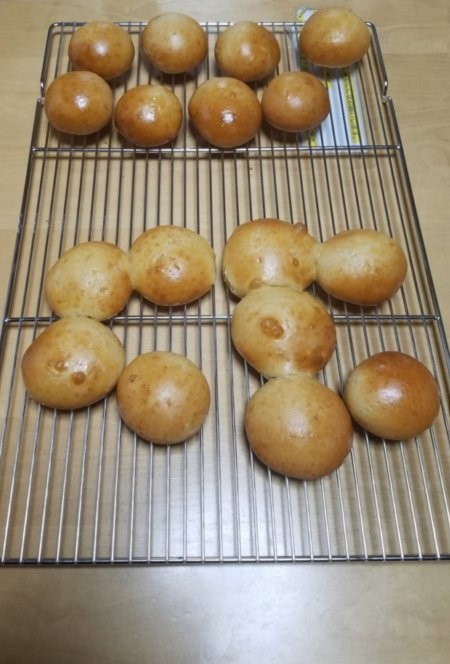 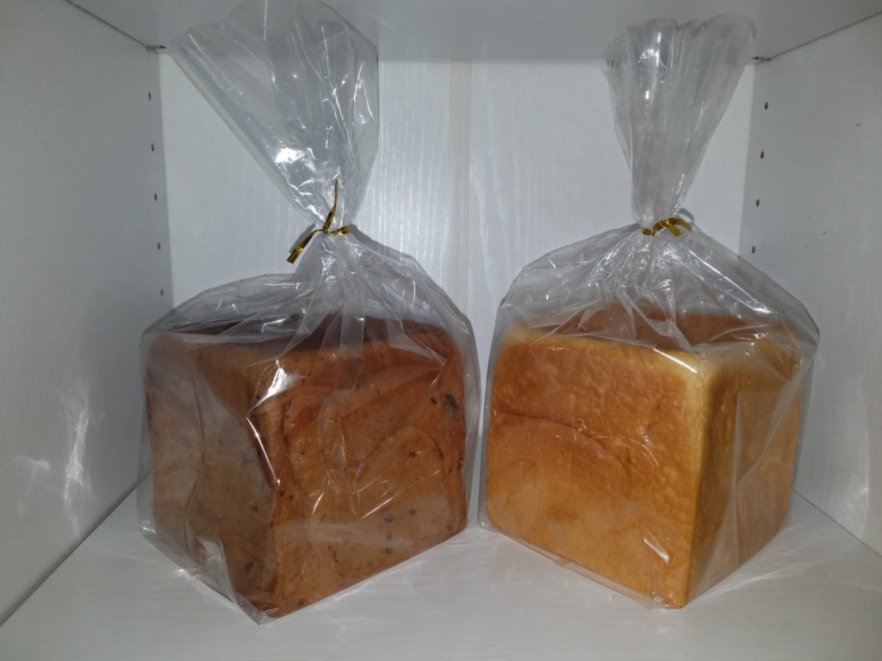 四季や行事、旬や栄養など楽しく美味しく学んでみませんか？
にんにく醤油作り、ラッキョウ付け、梅干し作り、食パン作り
ロールパン作り、カステラ作り、クッキー作り、マドレーヌ作り、ぬか漬け作り、おせち作り等　今までたくさんの料理を作ってきています。別途参加費用を頂戴しますが、殆どの物はお持ち帰りが出来ます。
毎週日曜日はマッサージ
毎週日曜日には、マッサージベット等を使った本格的なあん摩マッサージ指圧の施術を行っております。
機能訓練と合わせることで、体を動かした後のクールダウン、リラックス効果も見込まれます。
またあん摩マッサージ指圧の適応疾患への施術・相談なども受け付けております。
※機能訓練指導及びあん摩マッサージ指圧施術は医療系国家資格である「あん摩マッサージ指圧師」が担当しております。
筋萎縮、拘縮等、施術対象の疾患や後遺症等ございましたらご相談ください。
P9
ご見学のお問い合わせ方法
①担当ケアマネージャーにご相談

すでに担当のケアマネージャー様がいらっしゃる方は、ケアマネージャー様にご相談して頂くことでスムーズにご見学の調整が出来ます。
②真心苑にご連絡

真心苑に直接ご連絡を頂く方法もございます。
介護保険ほ申請が	終わっていない方、担当ケアマネージャーが決まっていない方等もご連絡を頂ければご相談に乗ります。

デイサービス　真心苑

電話番号　045－442-3750　担当；長谷川
P１０
P１１
会社概要
株式会社　サンプラン

　代表者　長谷川　正直

業務内容　通所介護サービスの企画・運営
　　　　　あんまマッサージ指圧治療院の企画・運営
　　　　　※訪問マッサージを含む

　設　立　平成25年10月7日
平成26年4月1日開始
デイサービス　真心苑　
事業所番号1473401410
神奈川県横浜市瀬谷区阿久和東1-51-1
℡045-442-3750    fax045-442-3750

令和4年7月1日開始
はり・きゅう・あんまマッサージ指圧　
you樹治療院（自費・医療保険適用）
神奈川県横浜市瀬谷区阿久和東1-51-1
℡045-489-3764　fax045-489-3769
P1２